Défi scientifiqueAnnée scolaire 2017-2018
Classe de CM1Ecole Ferry-NacrySaint-Martin-Boulogne
Circonscription de Marquise
1-Avant le défi.
Nous avons travaillé sur les moyens de communication (voie postale, téléphone et internet).

La situation proposée était : Victor veut envoyer une photo à son cousin pour lui souhaiter son anniversaire. Or Victor habite Paris et son cousin à Marseille. Quel est le trajet de la photo de Victor ? (Activité issue de Comprendre le monde CM1 aux éditions Retz)
2
Mme TOURNEUR
1-Avant le défi.
3
Mme TOURNEUR
2-Lancement du défi.
« Nous vous mettons au défi d’envoyer un message à distance sans utiliser les moyens traditionnels de communication (courrier, téléphone, internet). 

Nous avons listé les messages que l’on pouvait envoyer : 
-Prendre des nouvelles, souhaiter une fête ou un anniversaire, présenter ses excuses, prévenir de son absence. 
-Pour demander des informations.
-Pour demander de l’aide si on a perdu quelque chose. 
-Echanger des idées ou des informations. 
-Avertir  d’un danger.
4
Mme TOURNEUR
3-Nos hypothèses
Nous pensons que l’on peut envoyer un message : 

-en lançant une bouteille à la mer

-par un pigeon voyageur

-en accrochant une banderole derrière un avion

-par talkie-walkie

-dans le journal
5
Mme TOURNEUR
4-Nos recherches
Nous avons décidé de faire des recherches pour tester la fiabilité de nos hypothèses.

-la bouteille à la mer : en janvier 2018, une bouteille a été retrouvée sur une plage australienne. Celle-ci avait été jetée 132 ans plus tôt.

-le pigeon voyageur . Il est utilisé depuis l’Antiquité car le pigeon a la capacité de revenir au point de départ. Les Egyptiens les emploient déjà en temps de guerre. Le pigeon devient aussi un messager pendant les deux guerres mondiales.
6
Mme TOURNEUR
4-Nos recherches
-accrocher une banderole . Ce système est surtout utilisé pour des publicités. 

-le talkie-walkie : permet d’envoyer un message oral dans un rayon de quelques mètres jusque à une dizaine de kilomètres. 

-le journal : pendant la semaine de la presse, nous avons découvert la structure d’un journal. Il est possible de passer des petites annonces.
7
Mme TOURNEUR
5-Nos conclusions
-la bouteille à la mer : fonctionne mais la date de réception et le récepteur ne sont pas connus.

-le pigeon voyageur : fiable

-la banderole : fiable quand le public visé est large. Mais on ne peut pas transmettre de messages personnels. 

-par talkie-walkie : ce système est proche du téléphone. 

-par journal : fiable
8
Mme TOURNEUR
6-Informations supplémentaires
Lors de nos recherches, nous avons découvert d’autres moyens de communication,

-les panneaux de la route.
-le code morse
-les pavillons maritimes : chaque drapeau a une signification. 
-les dessins dans les grottes laissés par les hommes préhistoriques.
9
Mme TOURNEUR
7-Ce que nous avons appris.
On peut communiquer avec différents moyens. On les a classés en fonction du récepteur. 

-communication adressée à tous : panneaux de la route, la banderole, le journal.

-communication personnelle : pigeon voyageur

-communication internationale : code morse-pavillons maritimes.
10
Mme TOURNEUR
8-Nos panneaux
Pour prolonger le défi, nous avons créé nos propres panneaux. 

Pour nous assurer que le message soit bien compris, on devait le faire deviner à la maitresse et à l’AVS de la classe. 

Dans un premier temps, elles ne devinaient pas correctement nos messages. Nous avons alors étudié davantage les panneaux routiers. 
Nous avons découvert que suivant la forme du panneau les informations étaient différentes.
11
Mme TOURNEUR
8-Nos panneaux
Un rond rouge = une interdiction
Un rond bleu=une obligation
Un triangle rouge= un danger
Un carré bleu=une information

Grâce à ces informations, nous avons réussi à leur faire deviner quelques messages. 

En voici quelques-uns. On vous laisse deviner.
12
Mme TOURNEUR
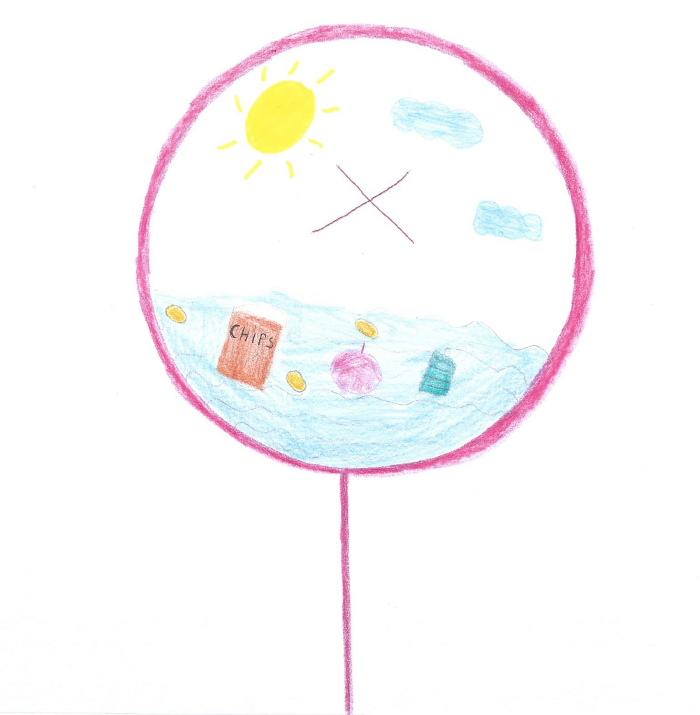 Interdiction de jeter ses déchets à la mer.
13
Mme TOURNEUR
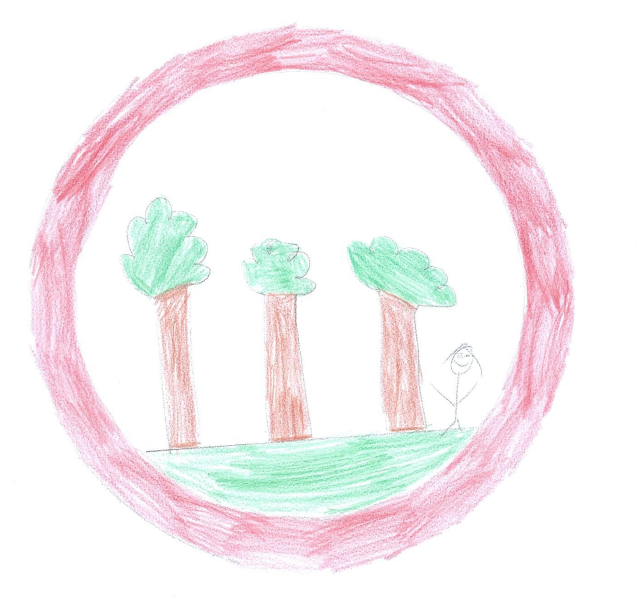 Interdiction de se promener en foret.
14
Mme TOURNEUR
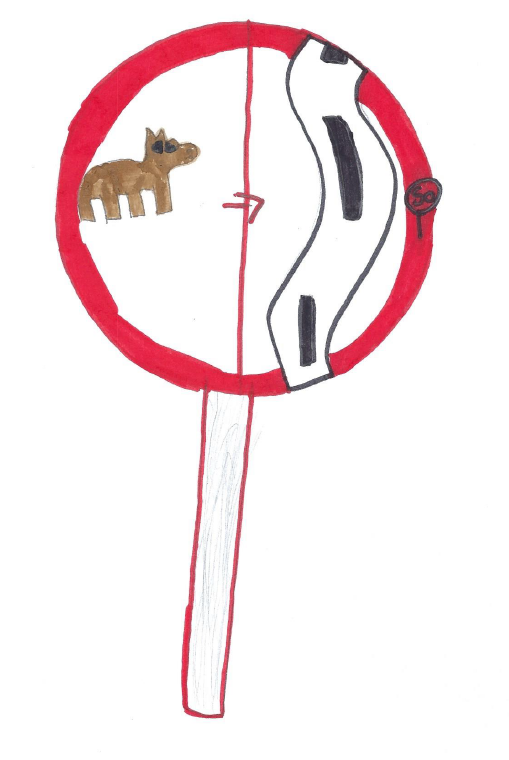 Interdiction aux animaux d’aller sur la route
15
Mme TOURNEUR
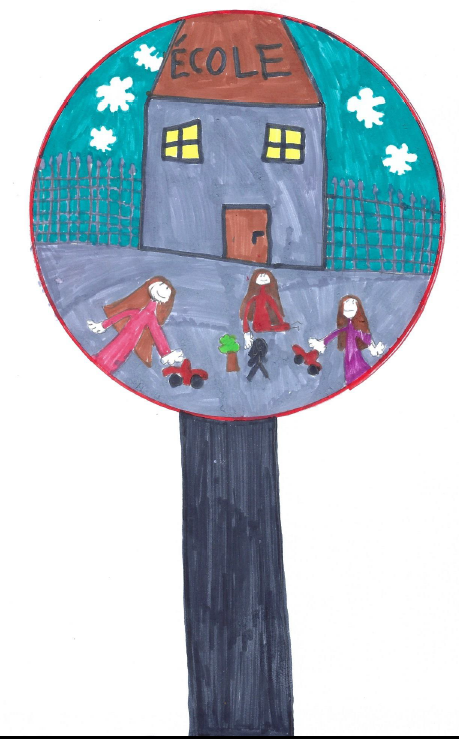 Interdiction de prendre des jouets à l’école.
16
Mme TOURNEUR
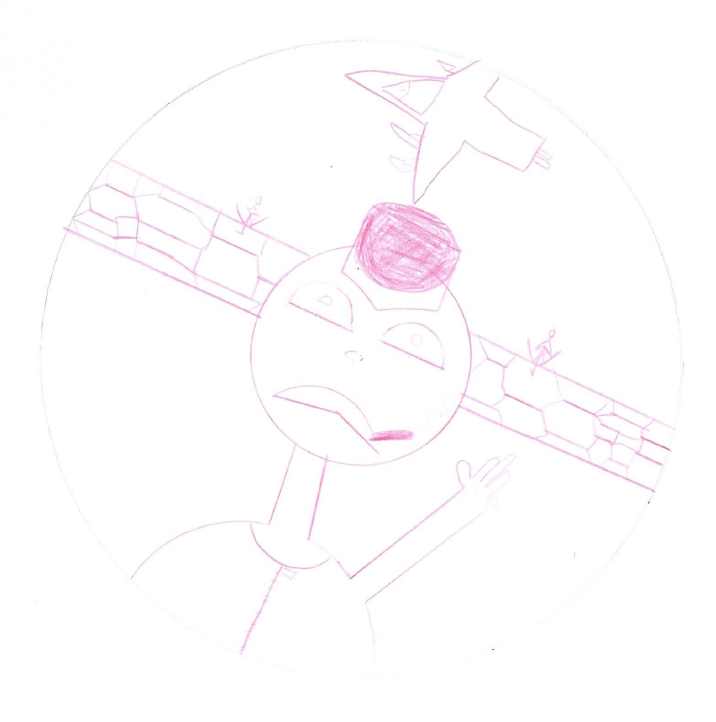 Interdiction de se promener sur la piste d’atterrissage.
17
Mme TOURNEUR
Danger lié au feu.
18
Mme TOURNEUR
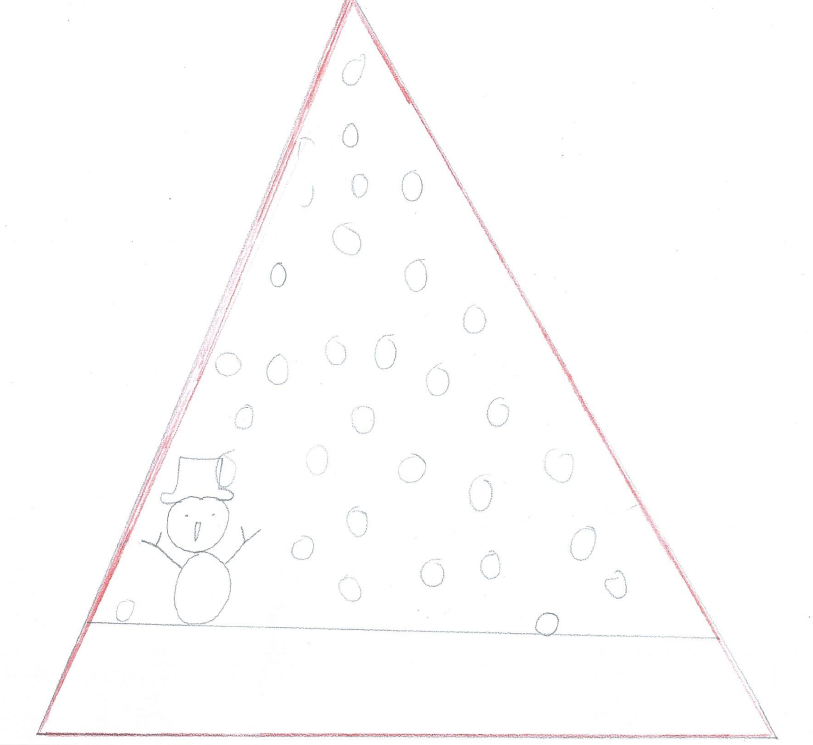 Danger lié à la neige.
19
Mme TOURNEUR
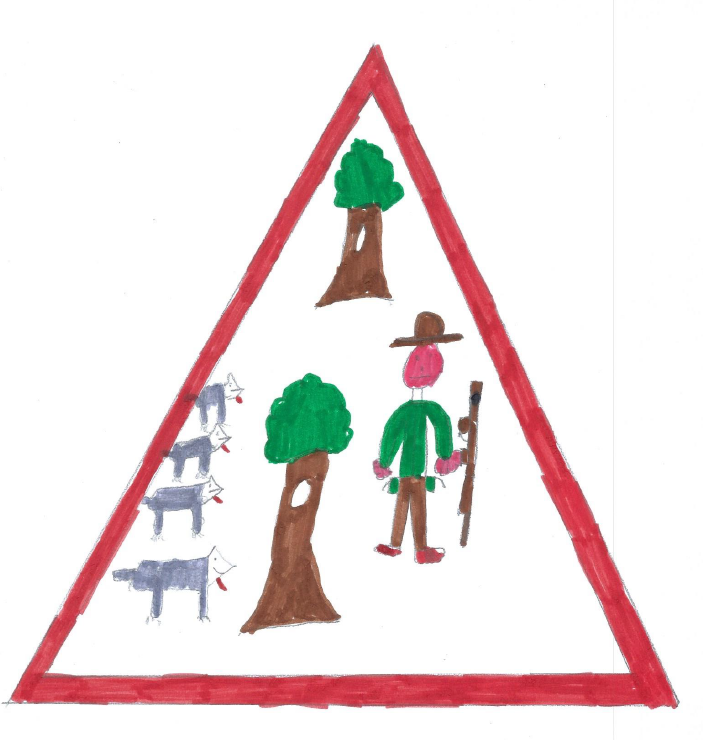 Danger : présence de loups et de chasseurs.
20
Mme TOURNEUR
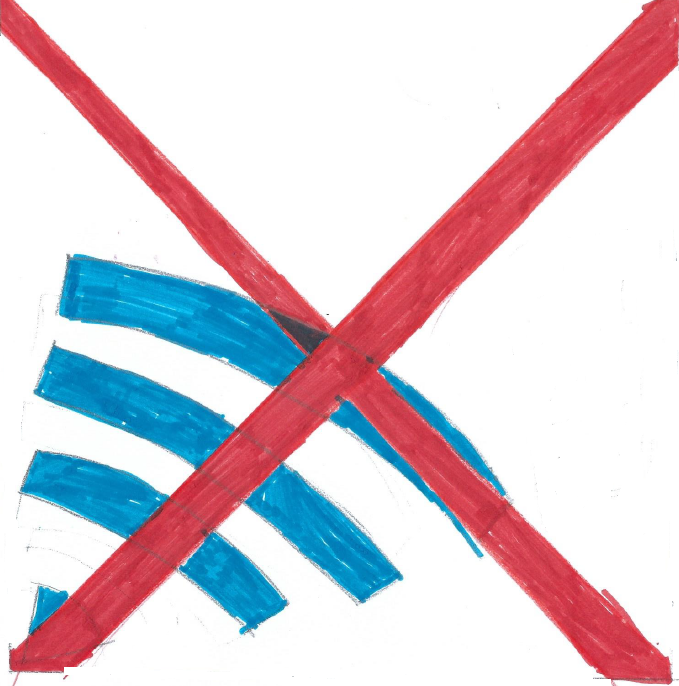 Pas de réseau wi-fi.
21
Mme TOURNEUR
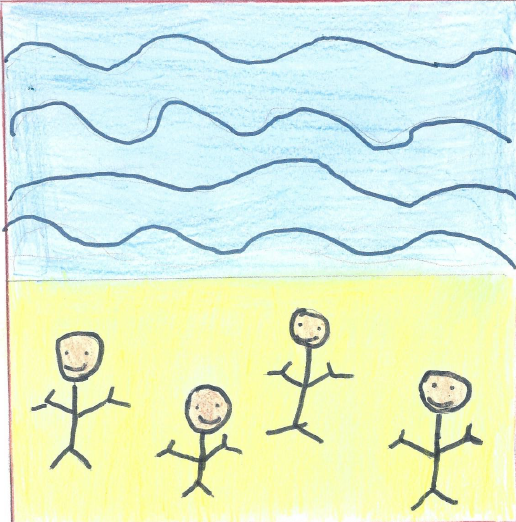 Présence d’une plage.
22
Mme TOURNEUR
Nous espérons que le jeu vous a plu.

Les CM1 de l’école Ferry-Nacry.
23
Mme TOURNEUR